Social Housing Delivery

Rathfarnham Templeogue Firhouse Bohernabreena ACM

10th September 2024
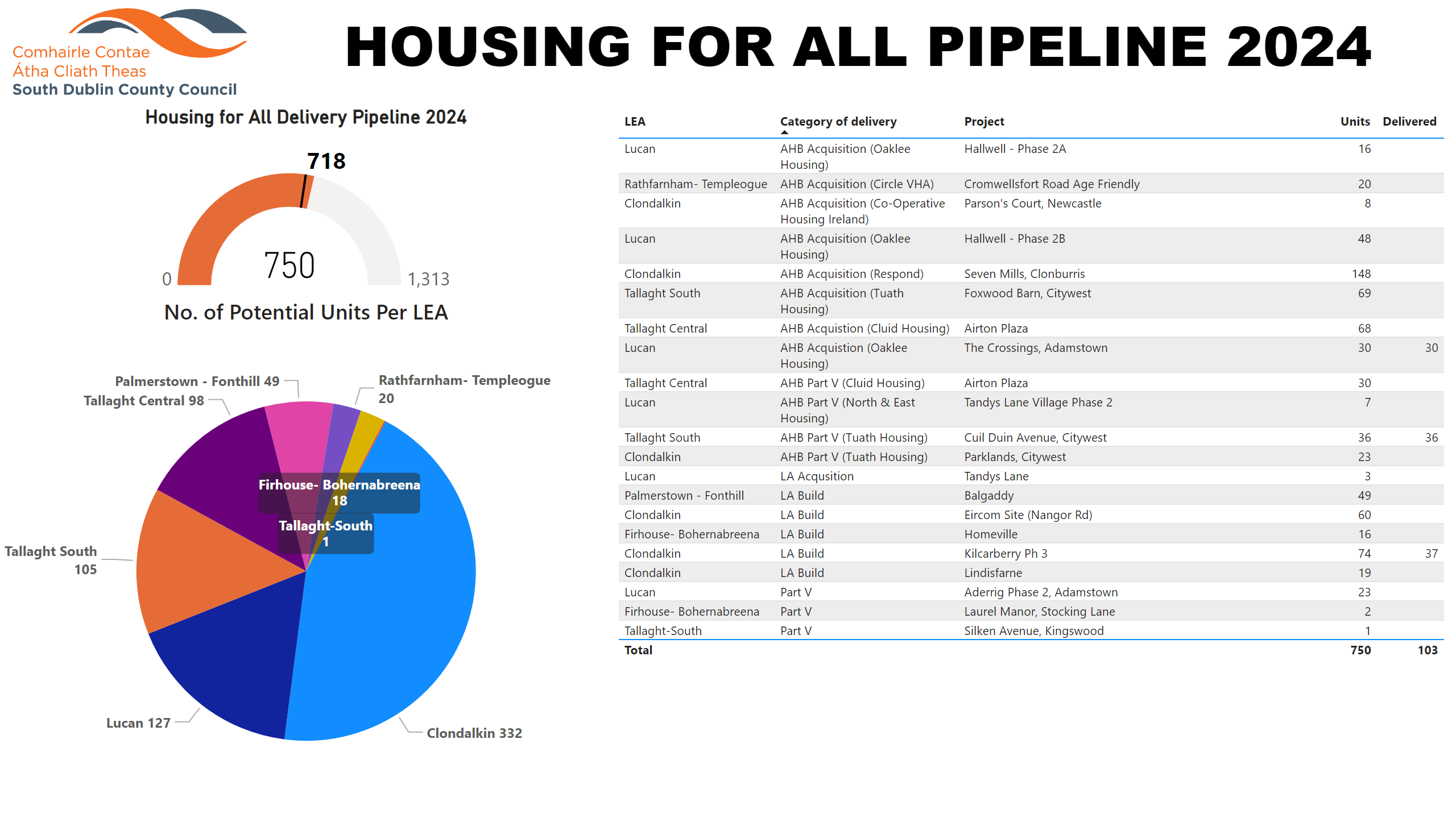 2024
[Speaker Notes: Housing for All Delivery Pipeline 2024
No alt text provided

No. of Potential Units Per LEA
No alt text provided

textbox
No alt text provided

Potential Units
No alt text provided

image
No alt text provided]
Large Development Sites
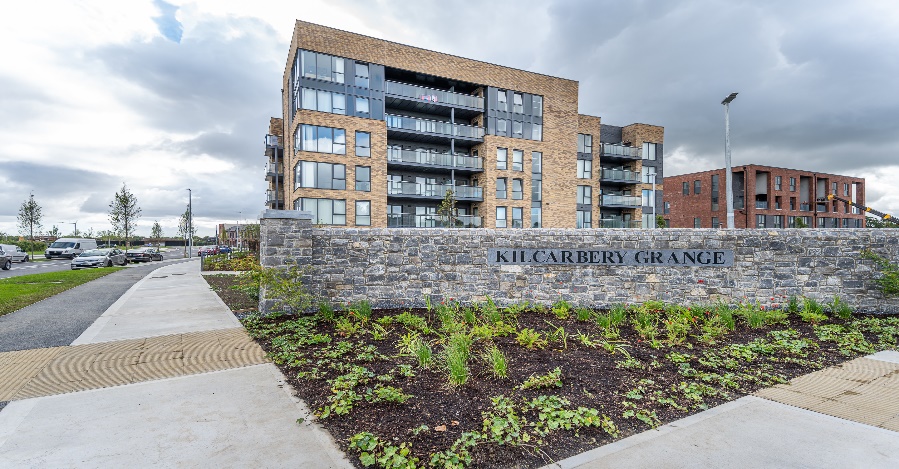 Kilcarbery Grange, Clondalkin
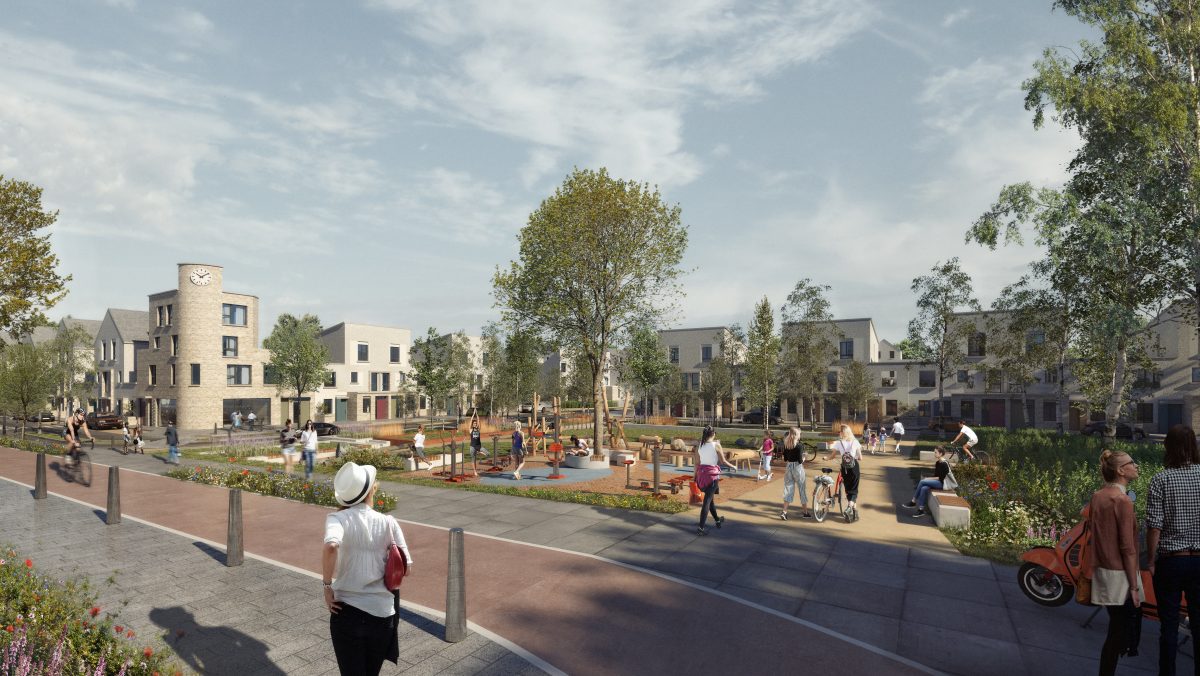 Killinarden Foothills
Own Build Developments
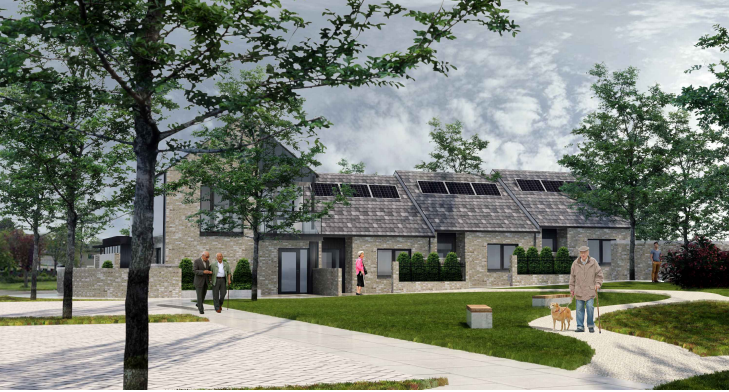 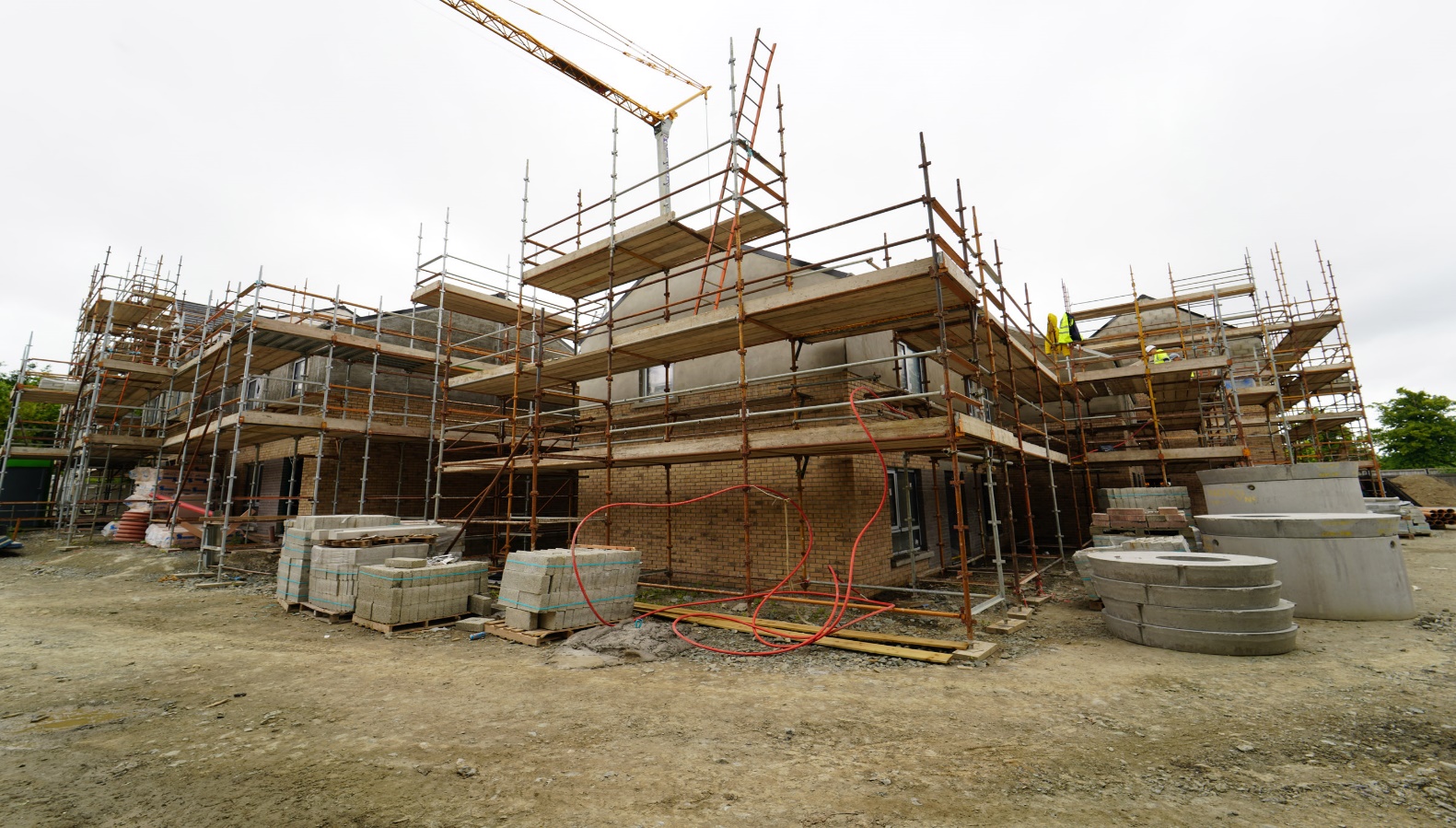 3D Pearce Brothers Park AF
Rathfarnham
Homeville, Knocklyon
Planning Derogation Sites – Section 179A
Social Housing Investment Programme
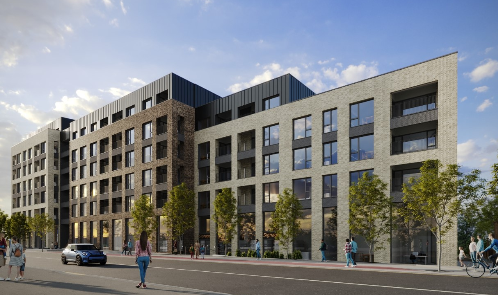 Stoneview, 
Walkinstown House,
Dublin 12
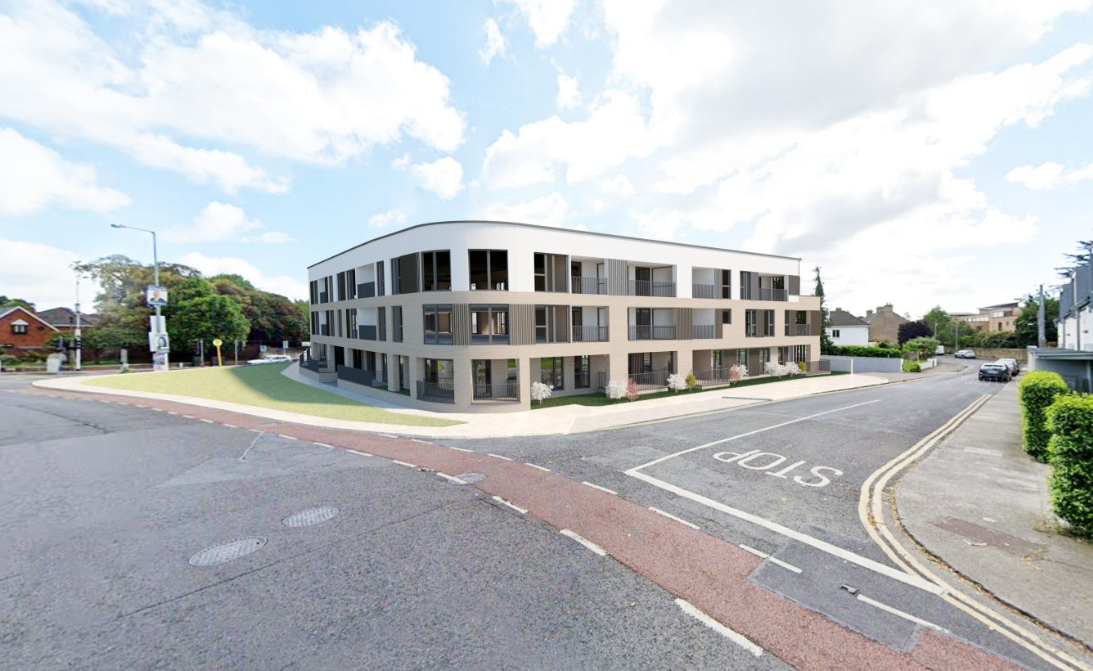 Grange Road, Rathfarnham
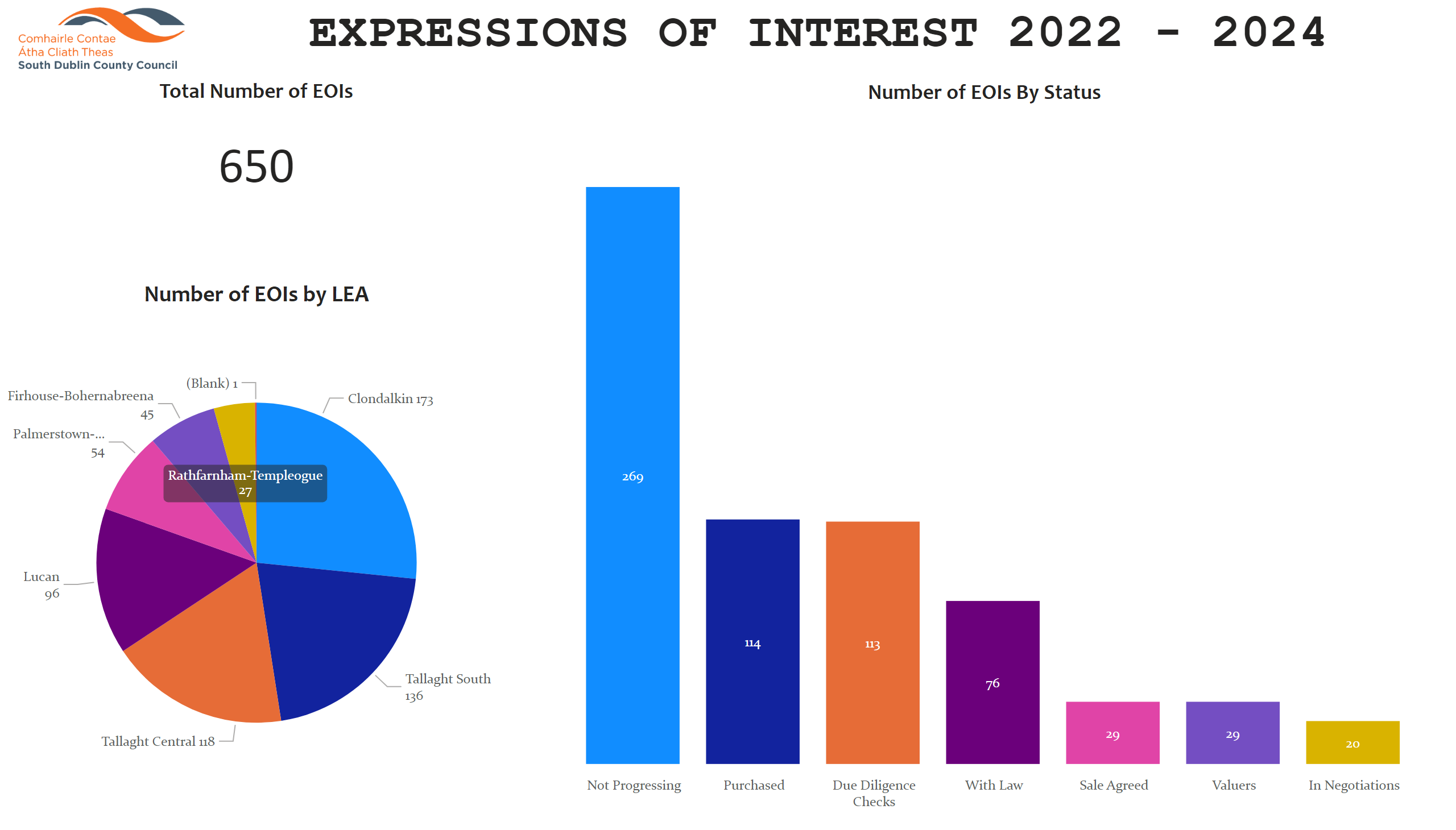 Overview
[Speaker Notes: Total Number of EOIs
No alt text provided

Number of EOIs by LEA
No alt text provided

Number of EOIs By Status
No alt text provided

image
No alt text provided

textbox
No alt text provided]
SDCC Leasing 2024
Target 2024 (HFA) - 120